Fagval  STUDIESPESIALISERANDE
30. oktober 2024
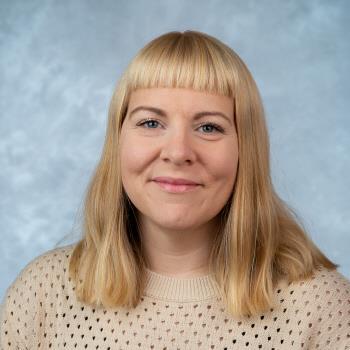 Kven er me?
Elevansvarleg avdelingsleiar Randi Hadland: randi.hadland@skole.rogfk.no 92 08 70 34


Karriererettleiar  Tove Iren Lea: tove.iren.lea@skole.rogfk.no  45 04 44 71 


Fagvalsansvarleg Ole Martin Hillesund: ole.martin.hillesund@skole.rogfk.no  92 48 40 71
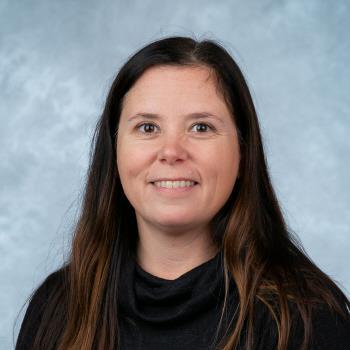 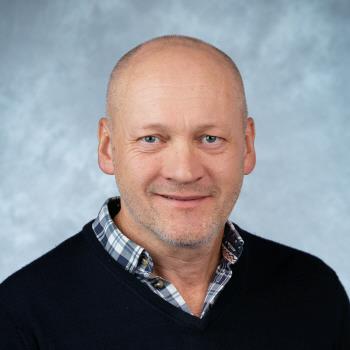 [Speaker Notes: Randi]
Vg1 ST 2024/25
6 klassar – 178 elevar frå 22 ulike ungdomsskular. God innsøking og lang venteliste!
Kontaktlærarane melder om kjekke klassar med godt læringsmiljø.
Viktig at føresette viser interesse for skulekvardagen og er med på valprosessen til neste skuleår. Ta gjerne kontakt med skulen!
Utviklingssamtalar er sett opp i veke 47-49 (18/11-6/12). Kontaktlærar kallar inn til desse.
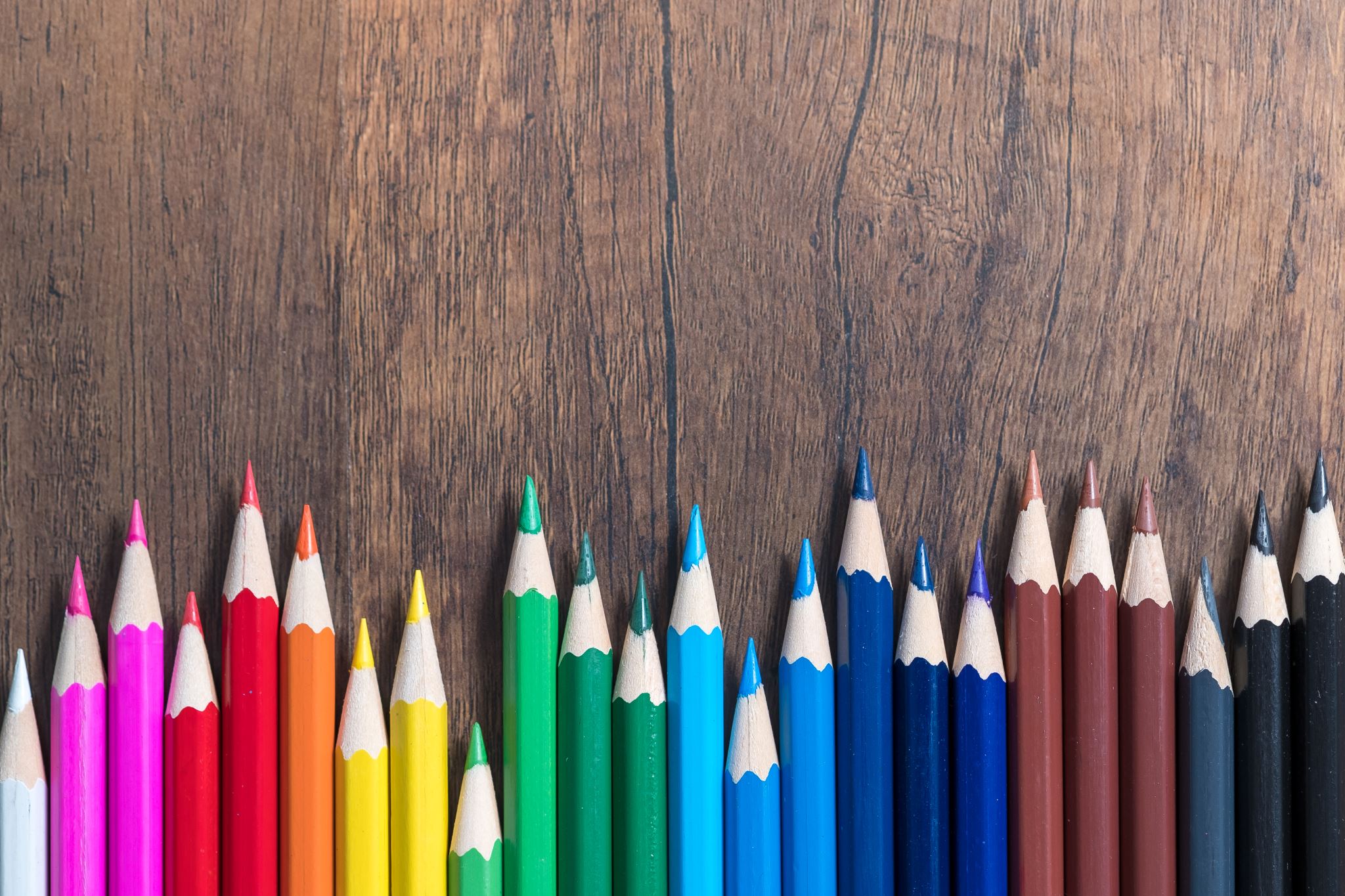 [Speaker Notes: Randi]
Vurderingar dei neste vekene
Framandspråk (munnleg) veke 44-46
Engelsk (munnleg) veke 44-45
Norsk (skriftleg) veke 44
Første termin er fram til 17/1 25
Vurderingsplanen er publisert på heimesida til skulen: 

https://www.bryne.vgs.no/hovedmeny/for-elevar/eksamen-og-vurdering/vurderingsplan/
[Speaker Notes: Randi]
Ekstra oppfølging i fag
Tilbod om leksehjelp i realfag på onsdagar frå 14.00 
Elevane kan få undervisning på studieverkstaden i periodar av skoleåret. Tilbod i: matematikk, engelsk og naturfag. 
Intensivundervisning på våren: me søker om ressursar etter termin 1. 
Viktig at elevane er bevisste på at det er mange avgangsfag på vg1.
[Speaker Notes: Randi]
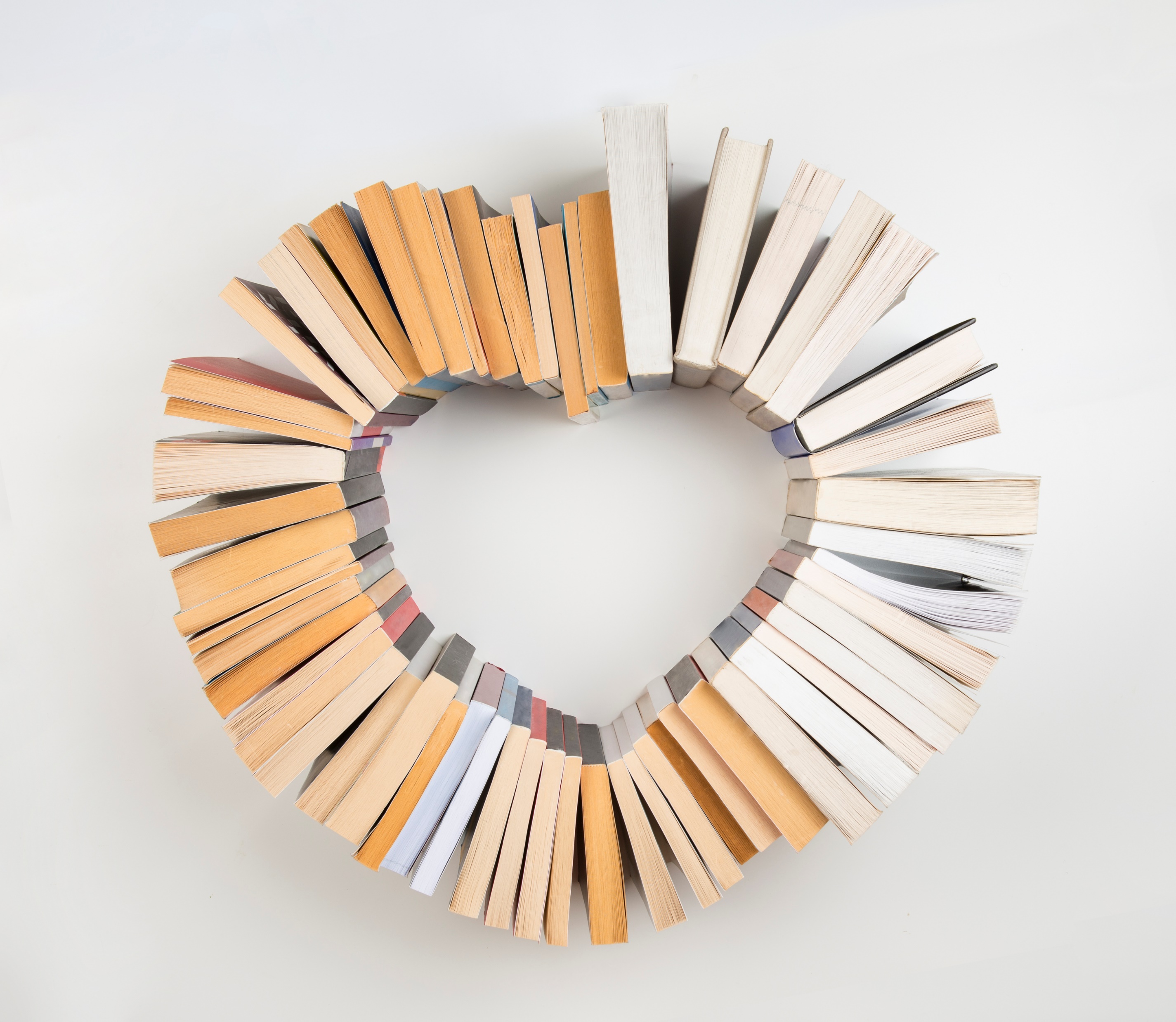 Fagoversikt vg1
Matematikk 5t*
Samfunnskunnskap 3t*
Engelsk 5t*
Naturfag 5t*
Geografi 2t*
Norsk 4t
Kroppsøving 2t
Framandspråk 4t

Alle faga merka med stjerne er avgangsfag
Elevane kan koma opp til eksamen allereie på vg1
[Speaker Notes: Randi]
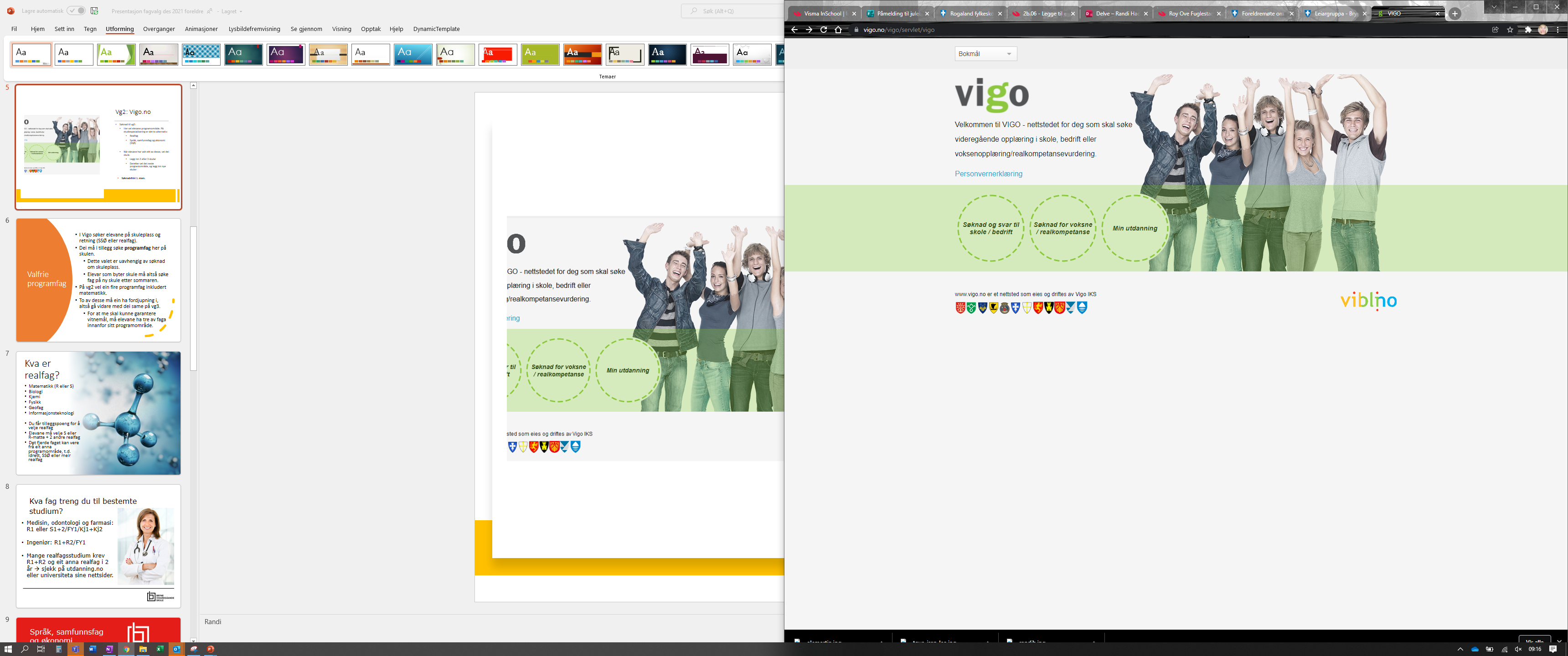 Vg2: Vigo.no
Søknad til vg2: 
Her vel elevane programområde. På studiespesialisering er det to alternativ:
Realfag
Språk, samfunnsfag og økonomi (SSØ)

Når elevane har valt eitt av desse, vel dei skule.
Legg inn meir enn ein skule
Deretter vel dei neste programområde, og legg inn nye skular

Søknadsfrist i Vigo til neste skuleår: 1. mars.
[Speaker Notes: Tove Iren]
I tillegg til å søke skuleplass og retning i Vigo, må elevane søke om konkrete programfag her på skulen. 
Dette valet er uavhengig av søknad om skuleplass. 
Elevar som byter skule må altså søke fag på ny skule etter sommaren.

På vg2 vel ein tre programfag, pluss matematikk. R1/S1 er programfag, 2P er ikkje programfag.

To av desse må ein ha fordjuping i, altså gå vidare med på vg3. 
For at me skal kunne garantere vitnemål, må elevane ha tre av faga innanfor sitt programområde.
Valfrie programfag
[Speaker Notes: Tove Iren]
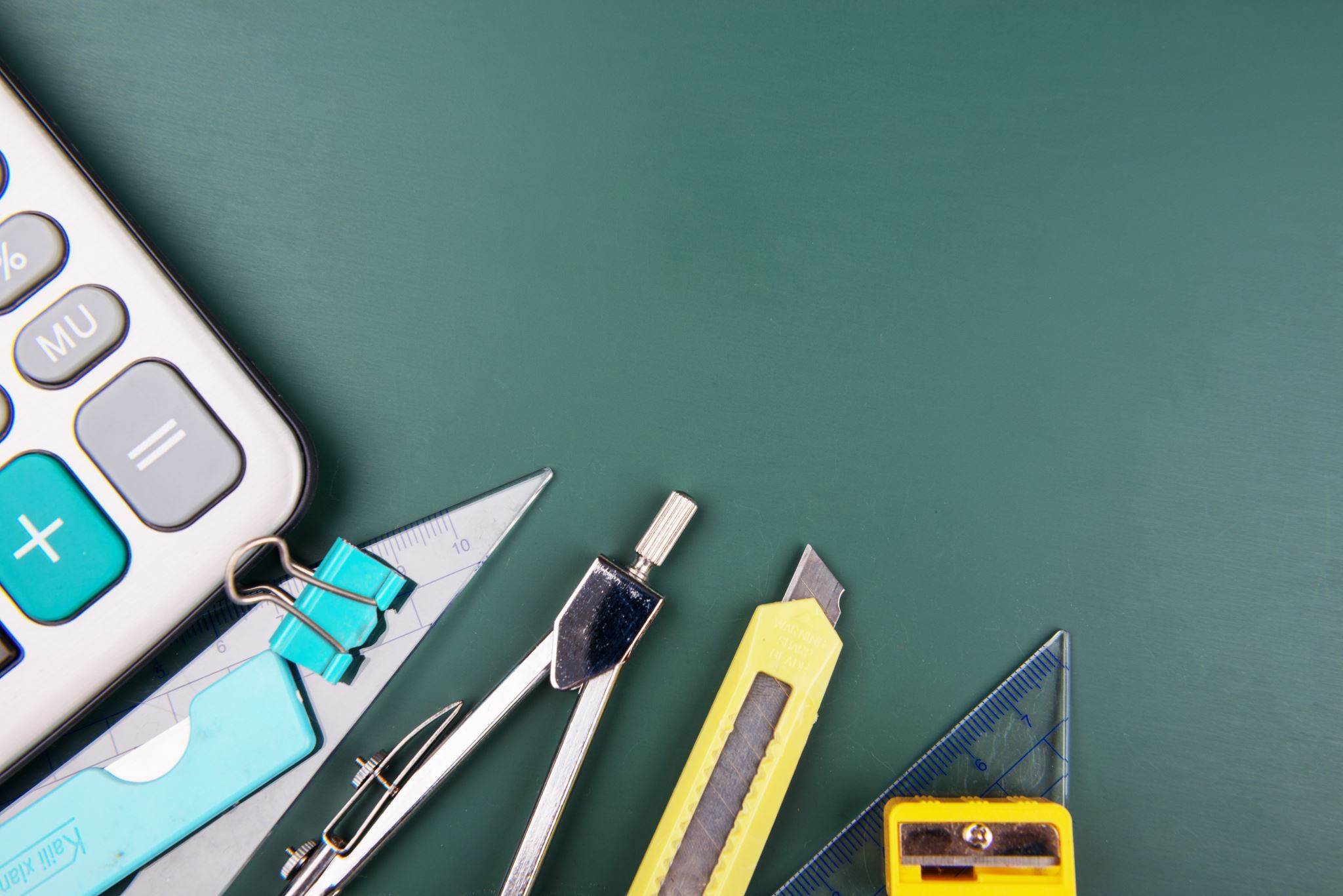 Realfag
Elevane må velje S eller R-matte + 2 andre realfag

Det fjerde faget kan vere eit realfag - eller frå eit anna programområde, t.d. idrett eller språk, samfunnsfag og økonomi
[Speaker Notes: Tove Iren]
Kva er realfag?
Matematikk (R eller S) 1+2
Biologi 1+2
Kjemi 1+2
Fysikk 1+2
Geofag 1+2
Informasjonsteknologi 1+2

Du får tilleggspoeng for å velje realfag
Les gjerne meir om faga på vår heimeside
[Speaker Notes: Tove Iren]
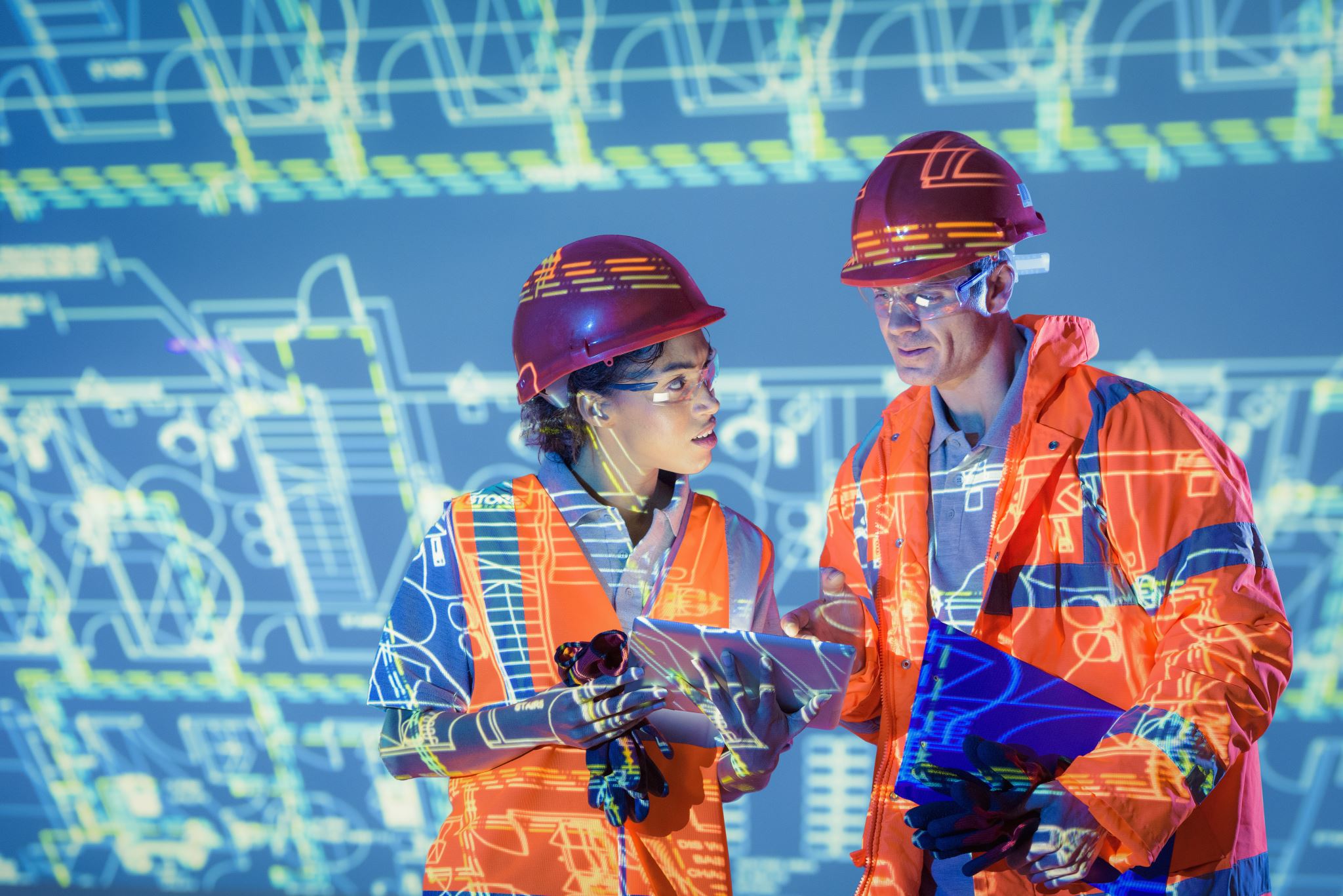 Kva fag treng du til bestemte studium?
Medisin, odontologi og farmasi: matematikk R1 eller S1+2/Fysikk 1/Kjemi 1+kjemi 2

Ingeniør: matematikk R1+R2/Fysikk 1

Mange realfagsstudium krev R1+R2 og eit anna realfag i 2 år  sjekk på utdanning.no  eller universiteta sine nettsider.

For studier i utlandet, sjekk ansa.no
[Speaker Notes: Tove Iren]
Språk, samfunnsfag og økonomi
[Speaker Notes: Tove Iren]
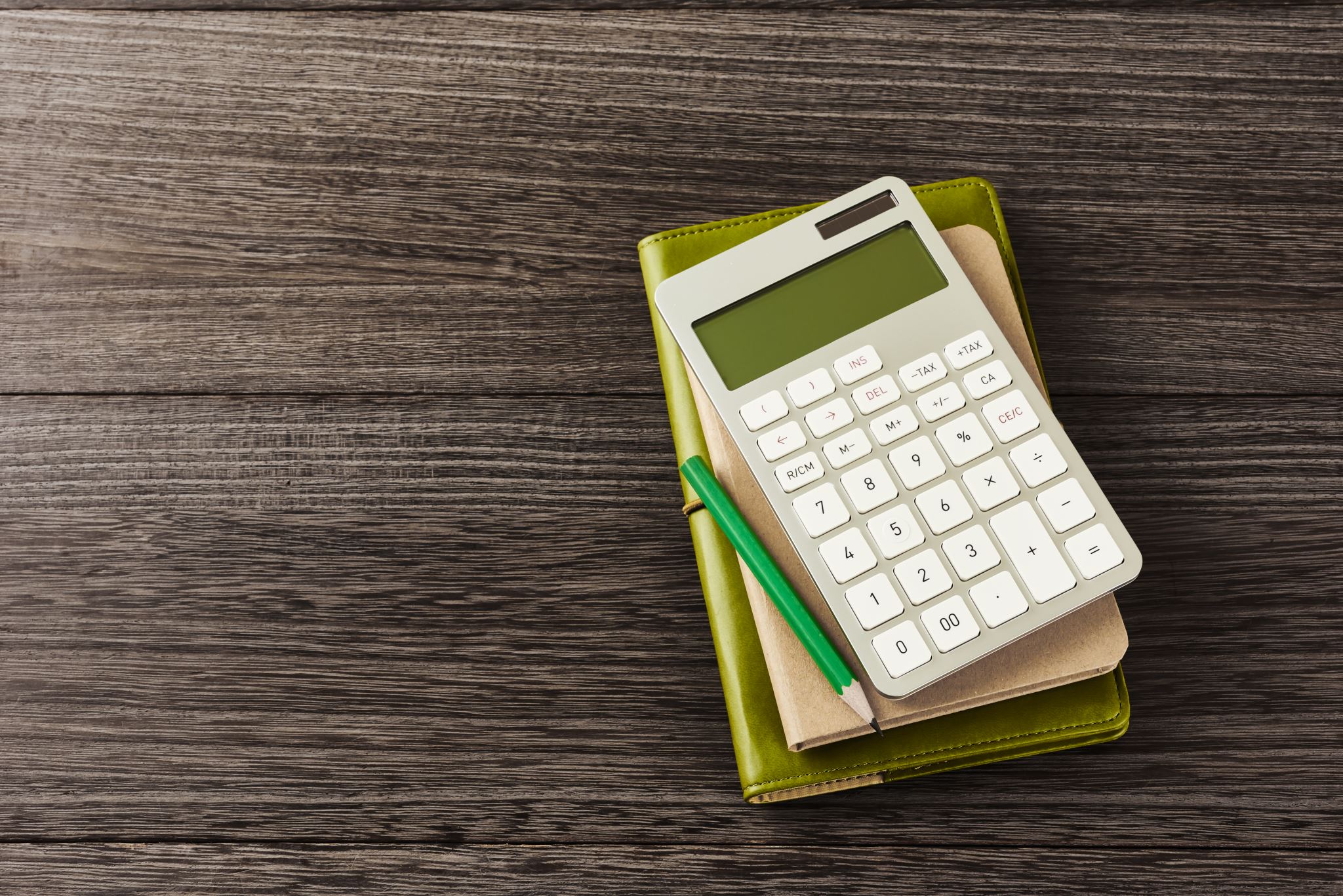 Språk, samfunnsfag og økonomi
Matematikk: Elevane kan velja 2P eller S1/R1
I tillegg må dei velja 3 fag innan SSØ
Elevar som vel R1 eller S1, kan velja eitt av dei tre andre faga innanfor andre programområde (t.d. idrett eller realfag)
[Speaker Notes: Tove Iren]
Vg2 – svært få fellesfag
På vg2 har elevane berre faga norsk, historie og kroppsøving saman med klassen sin – resten er programfag og framandspråk i blanda grupper  
Dei andre faga på timeplanen vel elevane sjølv, men valet er ikkje heilt fritt
Alle fag som har undervisning samtidig, ligg i same blokka – ein kan berre ha eitt fag i kvar blokk
Blokkskjemaet
[Speaker Notes: Ole Martin]
Eksempel på blokkskjema:
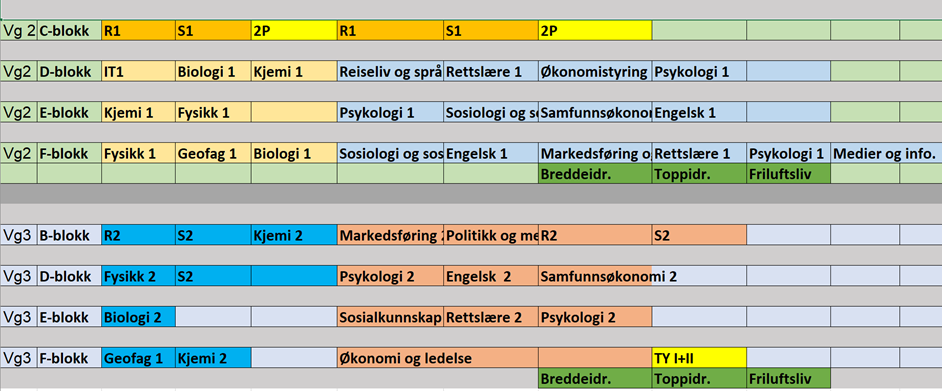 [Speaker Notes: Ole Martin]
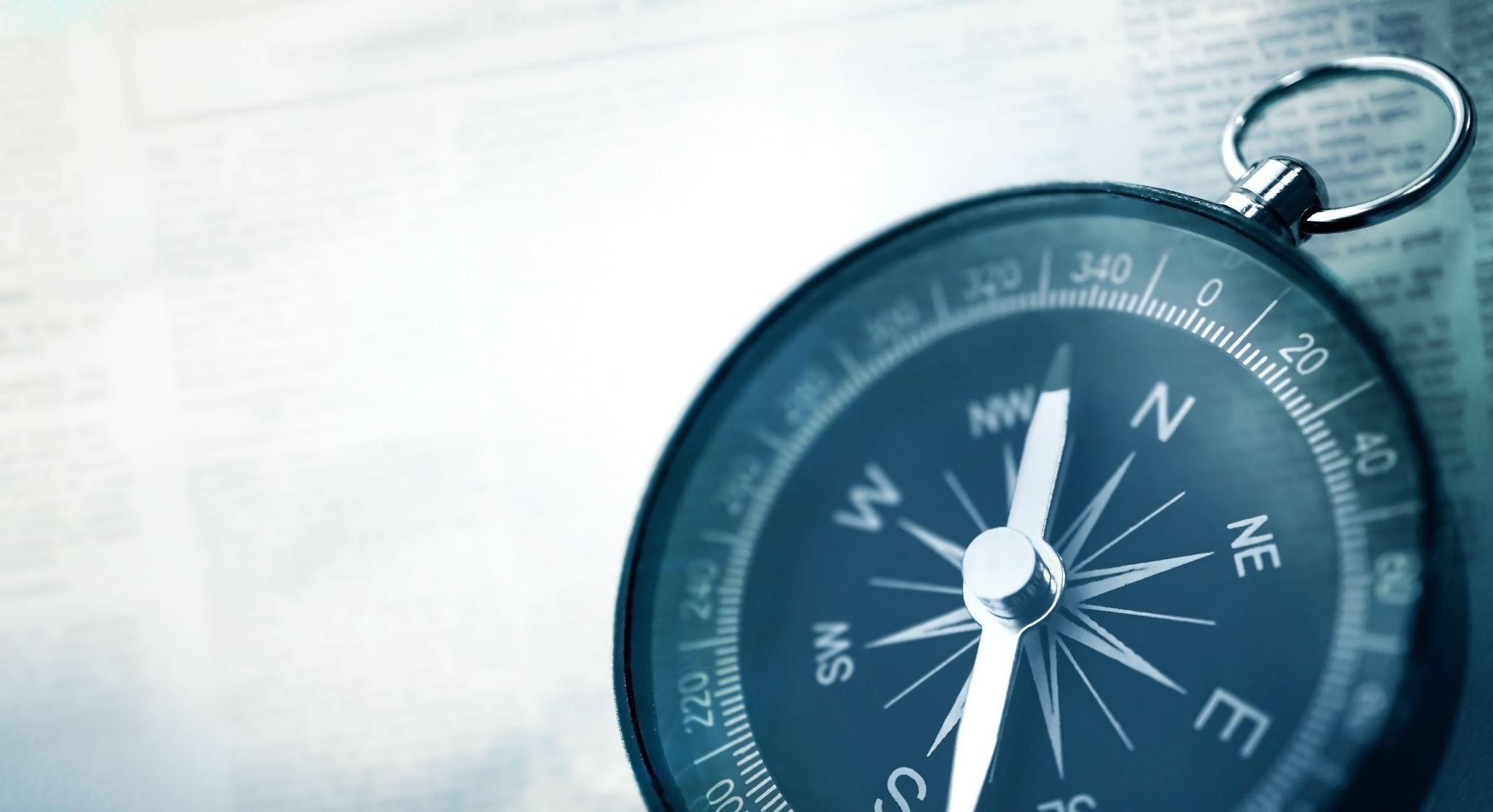 Informasjon til elevane
Frå 21/10: tilgang til filmar i Teams med presentasjon av ulike fag 
6/11: Presentasjon om fagvalet
8/11: Fagvalstorg 
Prøveval uke 48-49 – frist 6/12
Endeleg val i uke 4-5 – frist 31/1
[Speaker Notes: Ole Martin]
Team for fagvalgsinformasjon
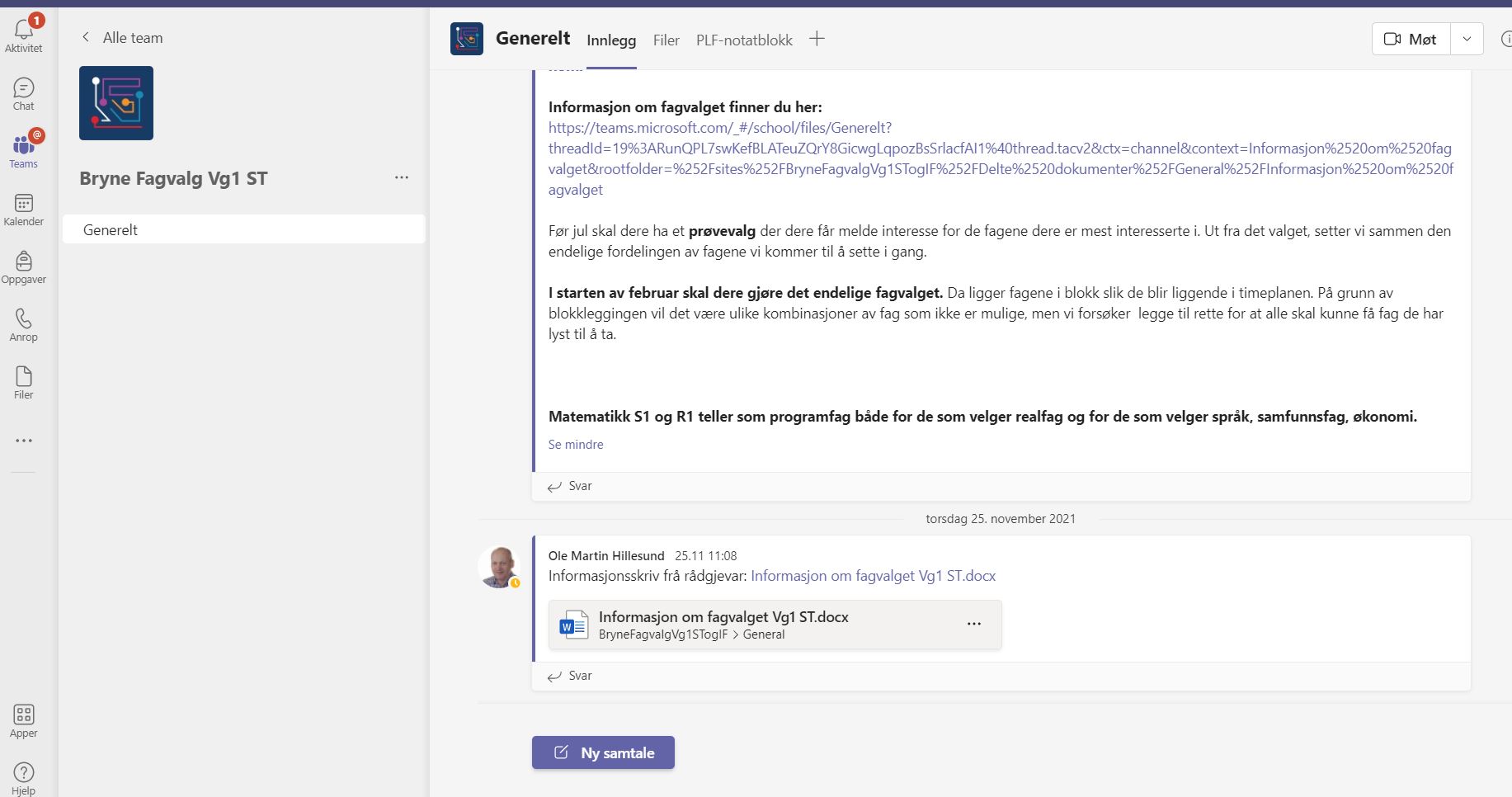 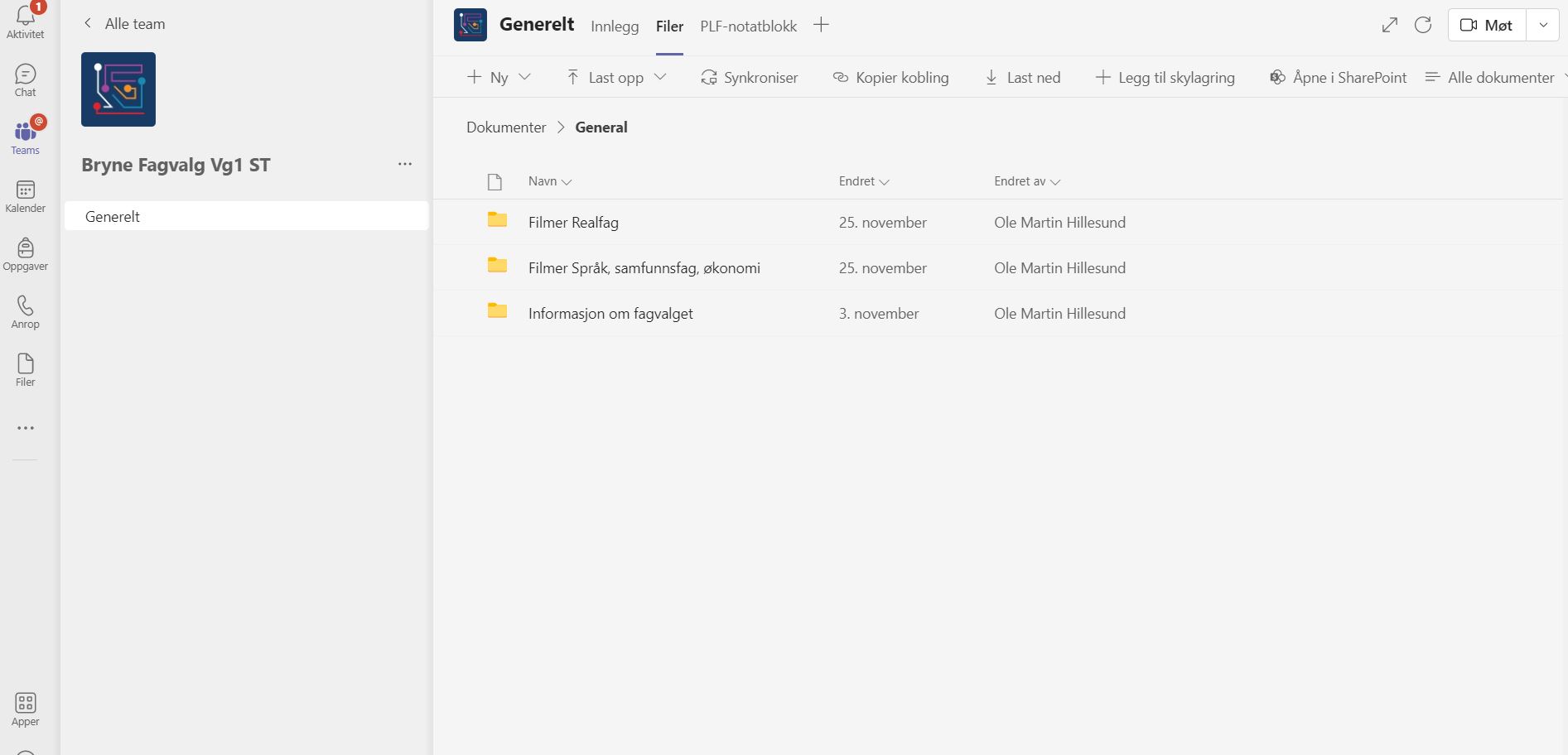 Døme på fagpresentasjon
https://rfka.sharepoint.com/sites/BryneFagvalgVg1STogIF/Delte%20dokumenter/General/Filmer%20Realfag/VPF%20Matematikk%20S1.mp4
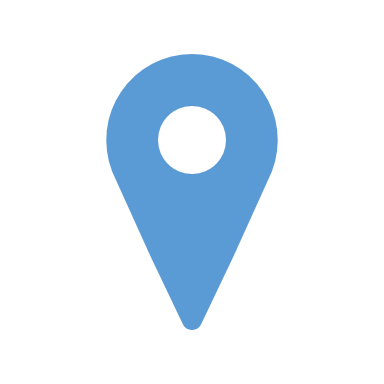 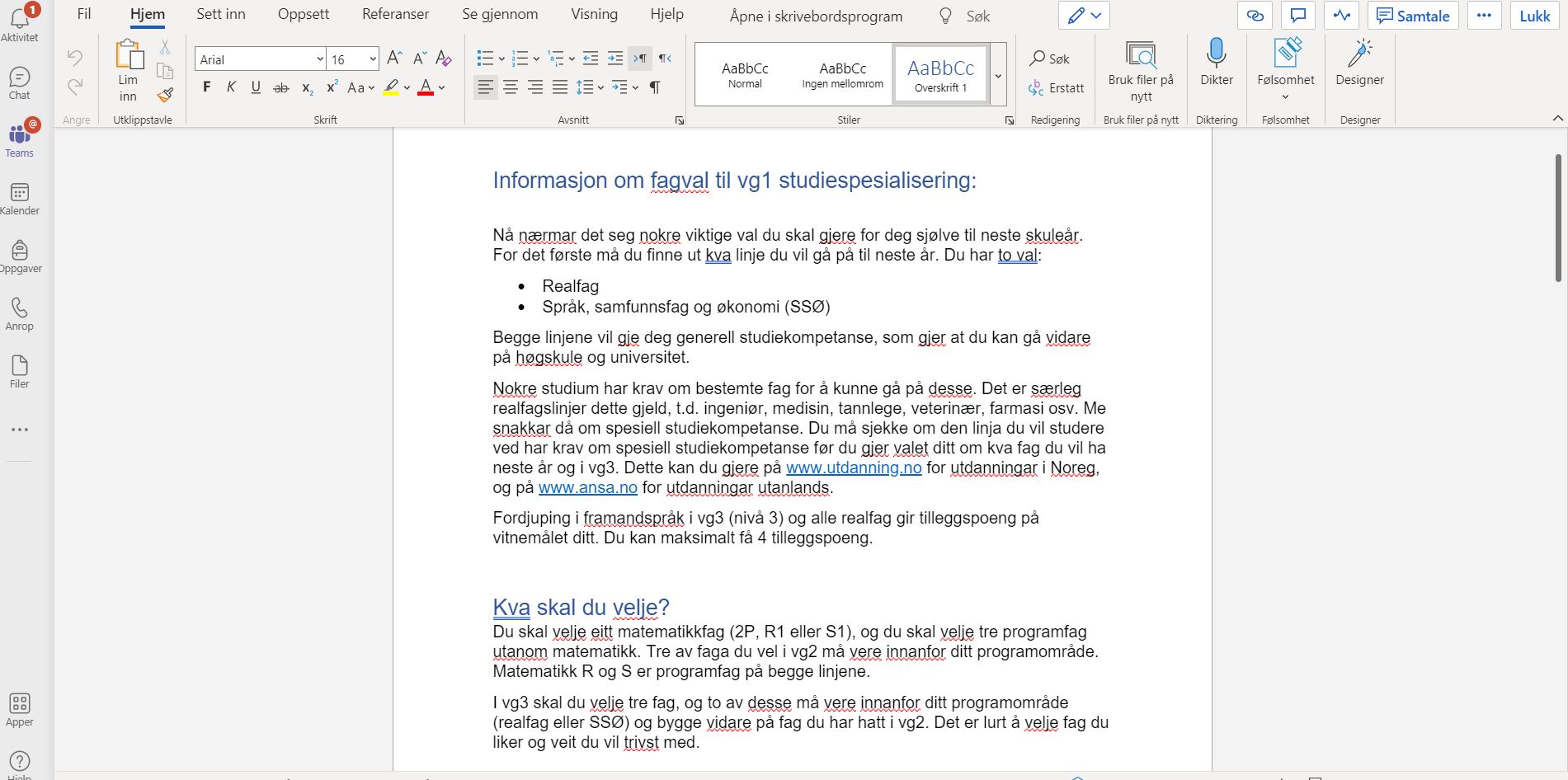 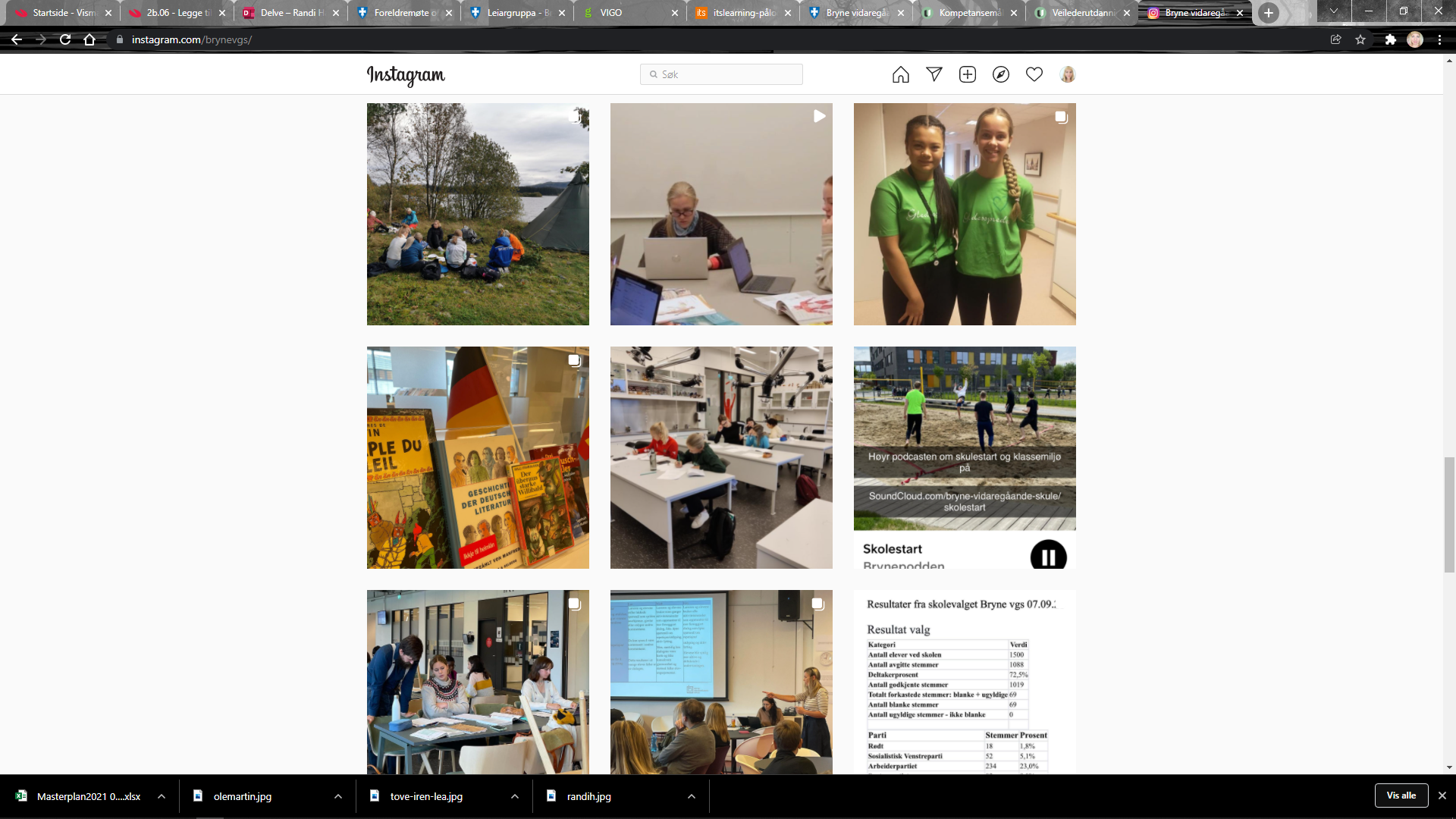 Elevkvardagen på Bryne vgs
Bryne.vgs.no 
Facebook
Instagram
Snapchat
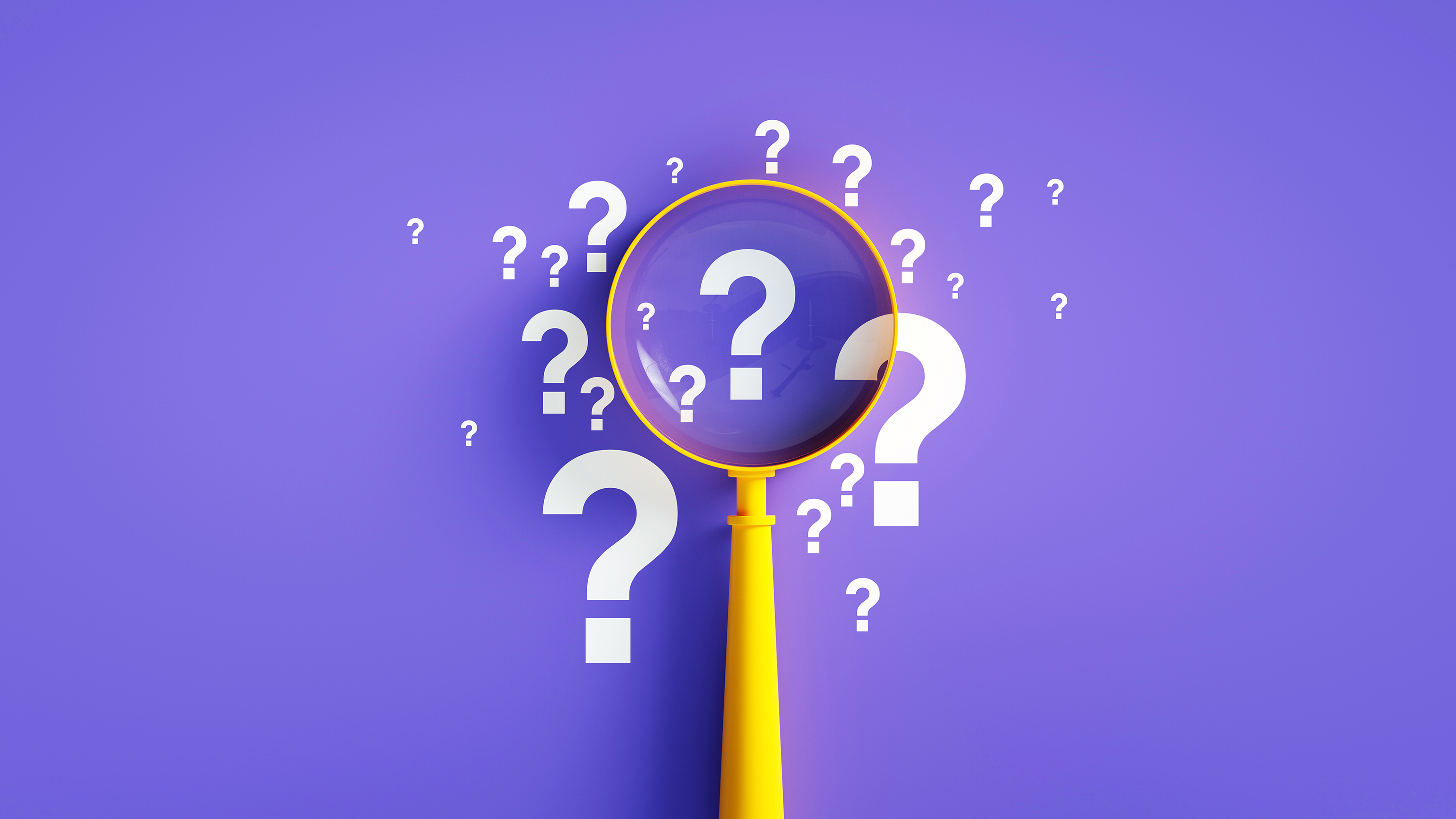 Takk for oss!